BRD First Quarter FY24 Insights
01 OCT – 31 DEC
​
EPW Search Engagement Improvement
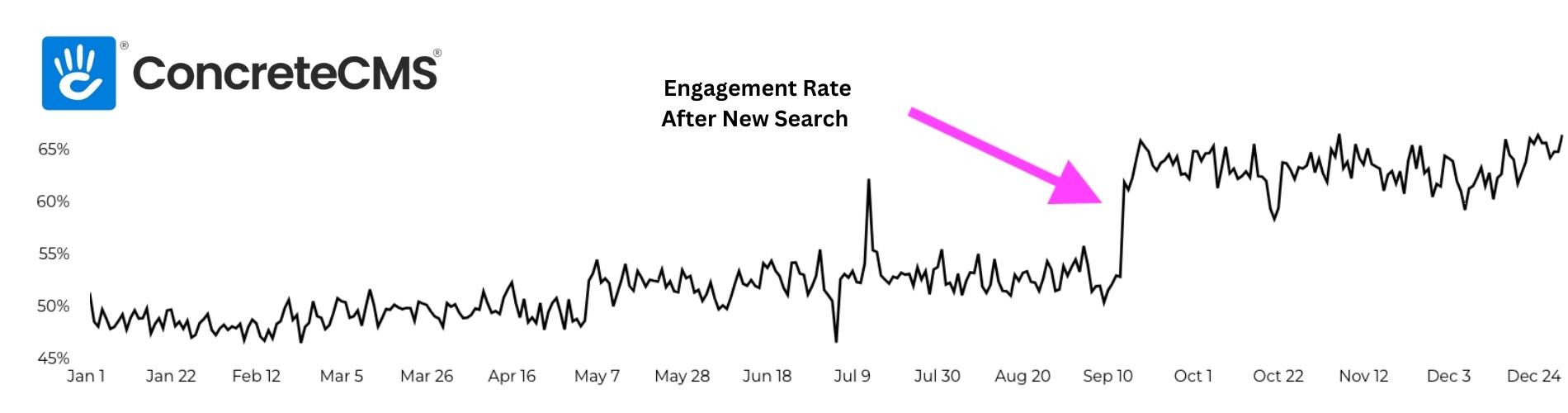 EPW Search Engagement Improvement
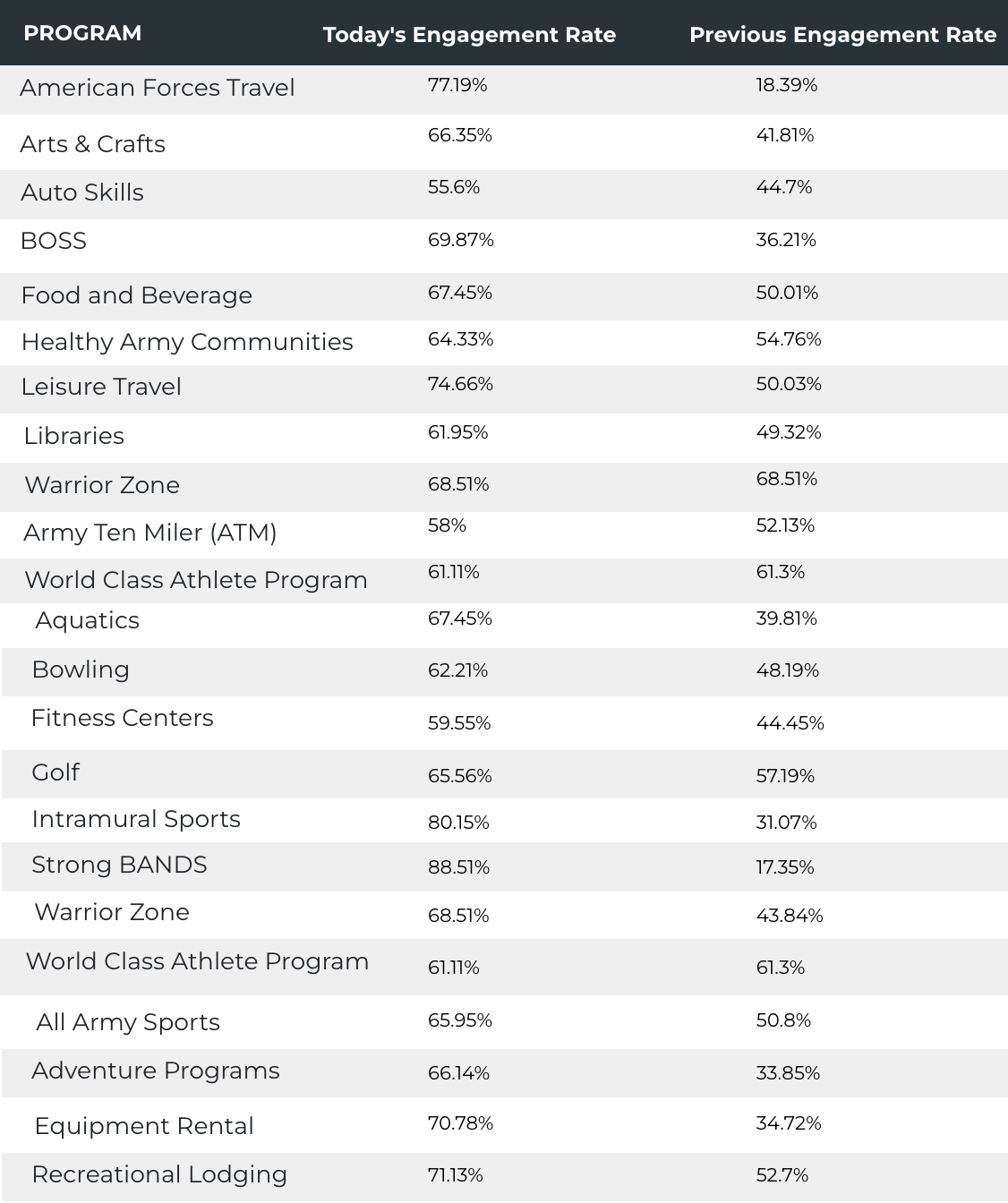 Web Analytics Summary
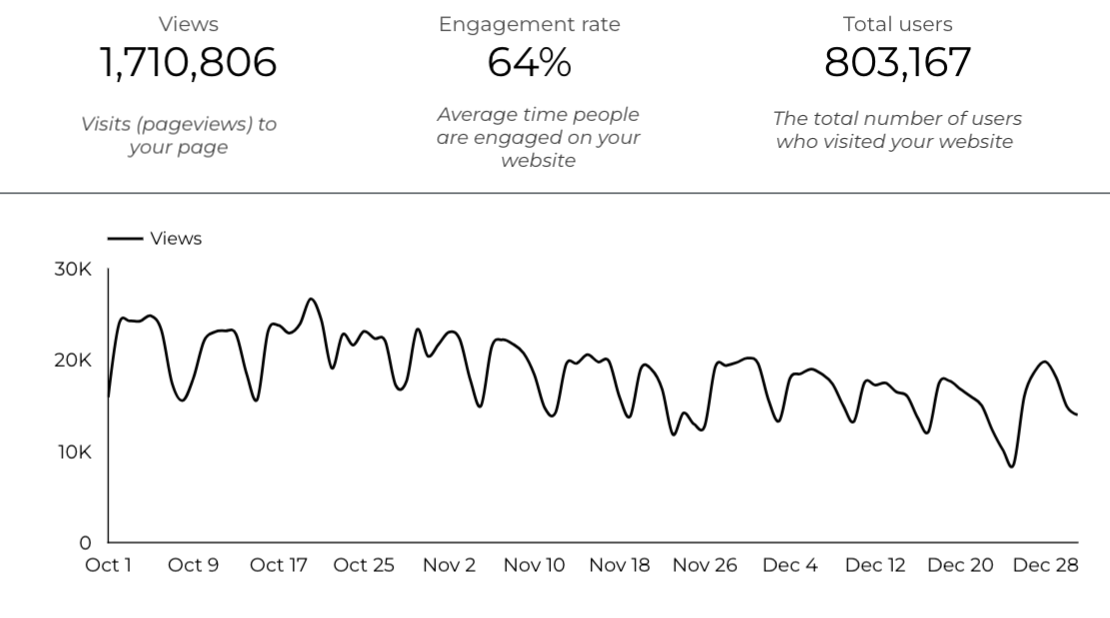 Visitor Highlights
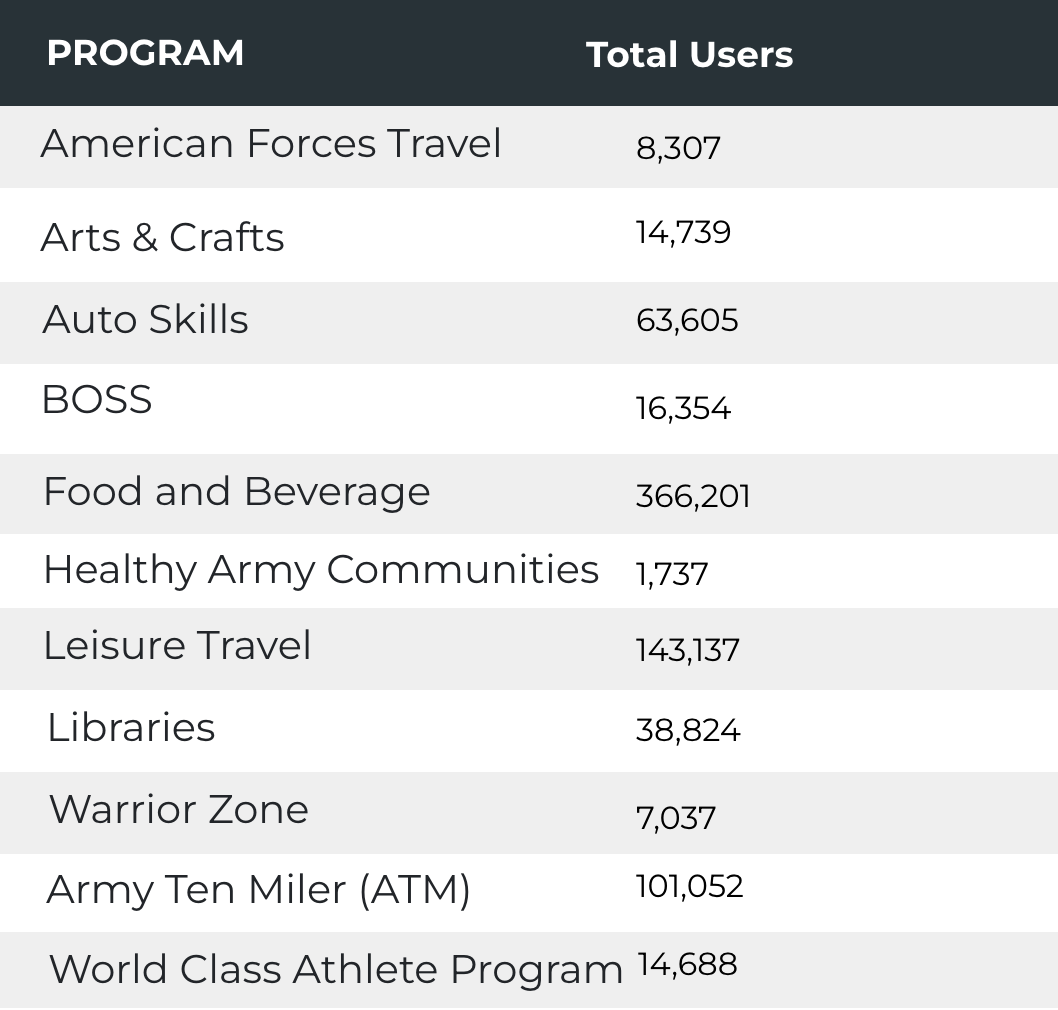 6,876 People clicked on the Chow Now button to start an order.
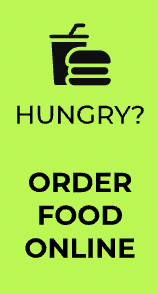 Sport and Fitness
Golf
8,307 People clicked to schedule a tee time or register for a golf clinic.
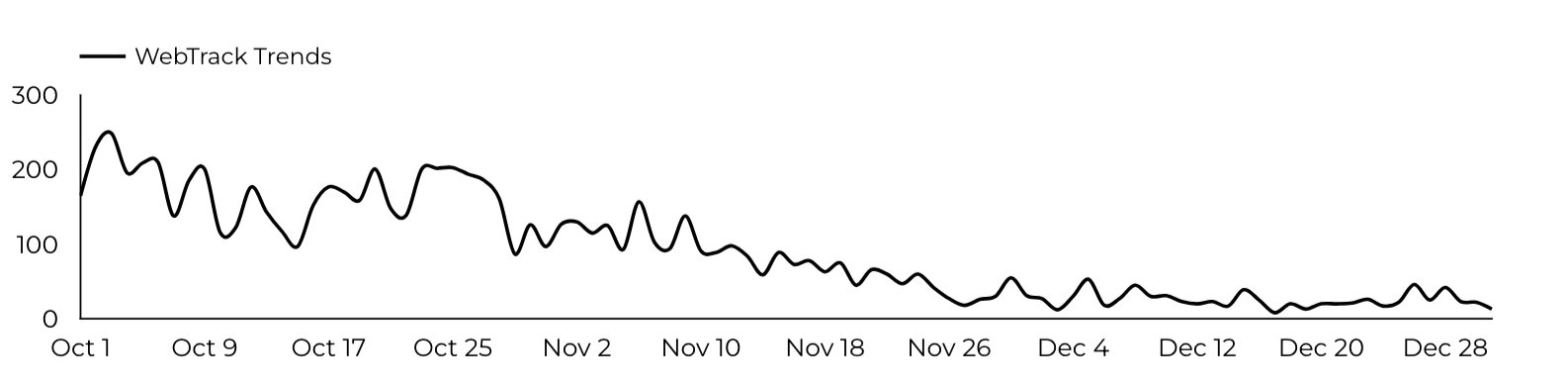 6
Visitor Highlights
Sports and Fitness
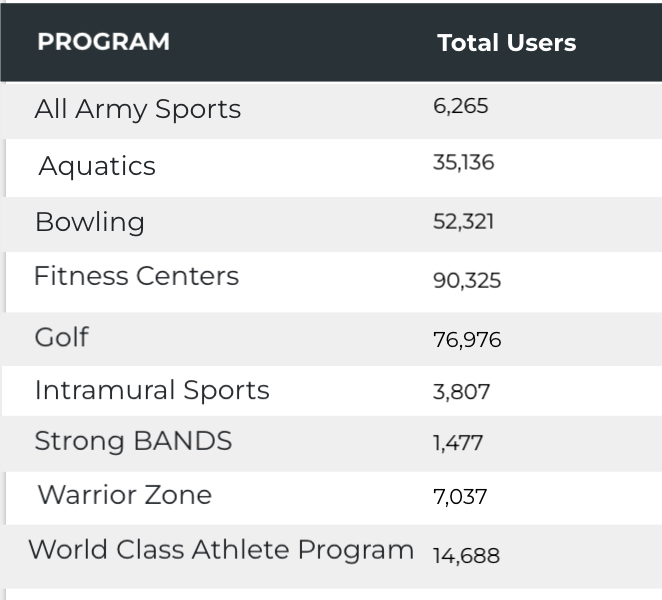 Visitor Highlights
Outdoor Rec
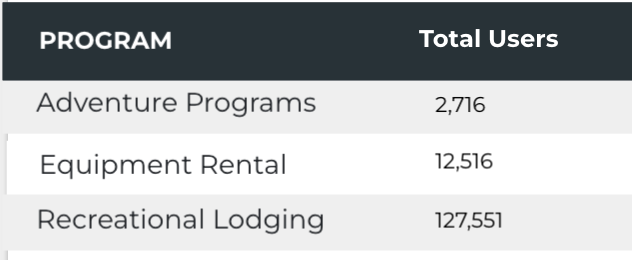 Visitor Highlights
How engaged were these visitors within the website?
On average, users visited  2.14 pages per visit.
On average, users stayed on the site for 2 minutes and 55 seconds per visit.
624,935 visitors were new to the website.
64% of visitors took action on a page!
9
Traffic Highlights
BRD pages received 1,710,806 visits last quarter.
The majority of social traffic came from Facebook.

Users by Device Category
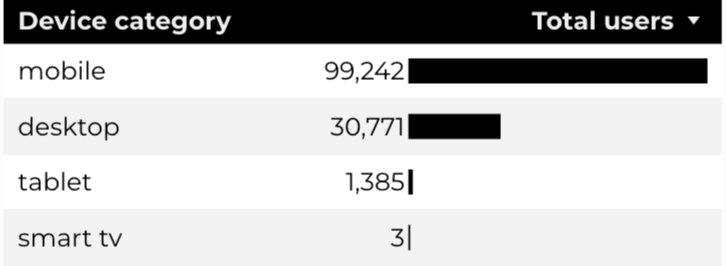 10
Marketing Reach
56.2% of visitors came from online search engines.
28% came directly to the site (by typing in the address, using bookmarks, or email links).
7.7% of visitors came from social media.
7% of visitors came from referrals.
1.1% Other (traffic that has an acquisition source Google doesn't know how to classify).
Other
    |
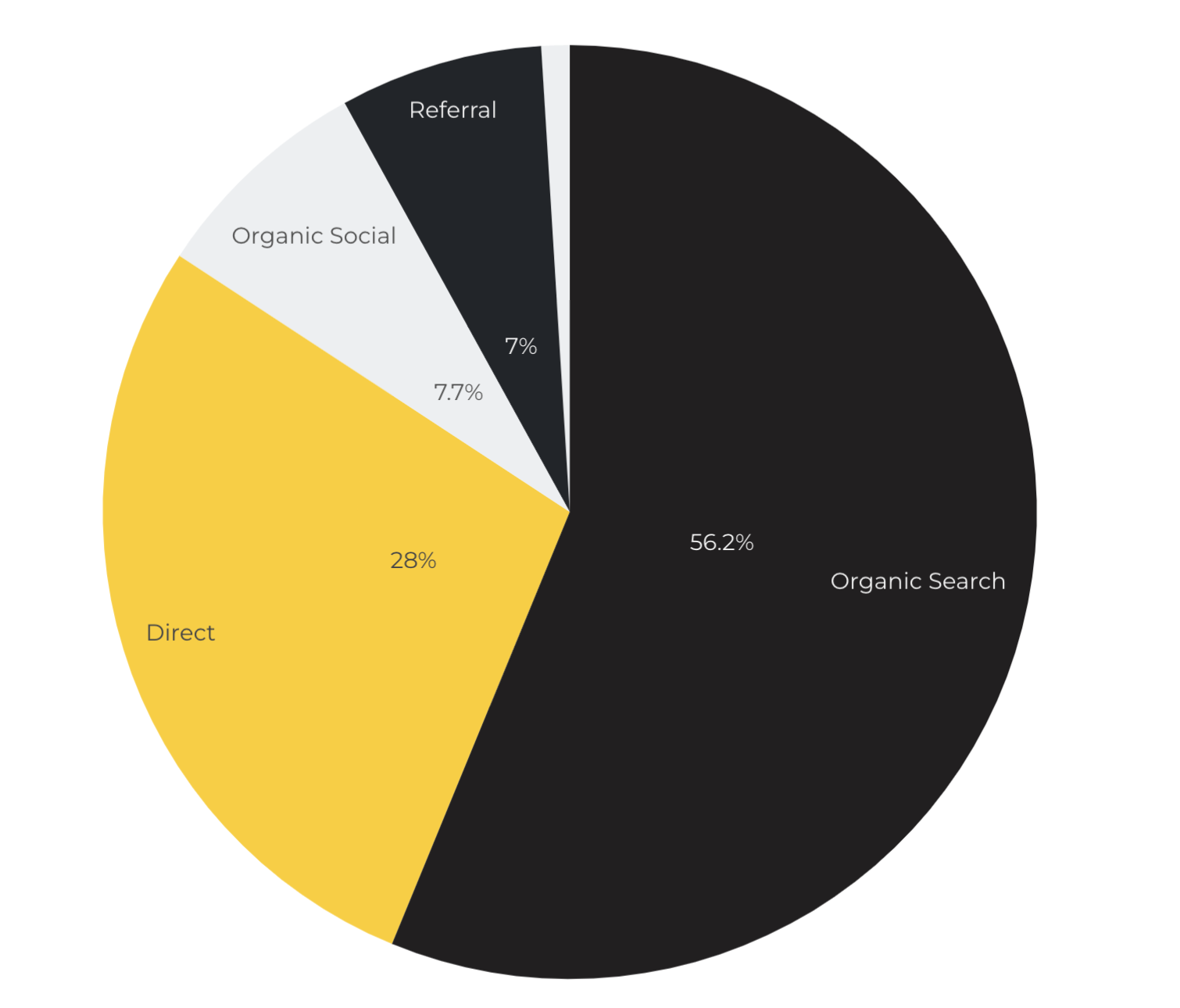 11
Engagement Insights & Highlights
Last quarter had a total of 552,695 interactions on the pages (including downloads, email clicks, phone number clicks, outbound links, and videos).
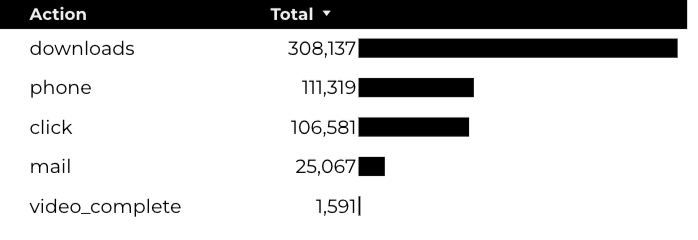 12
WebTrac Insights & Highlights
29,018 People clicked on a WebTrac link from a program page to register or pay for a program.
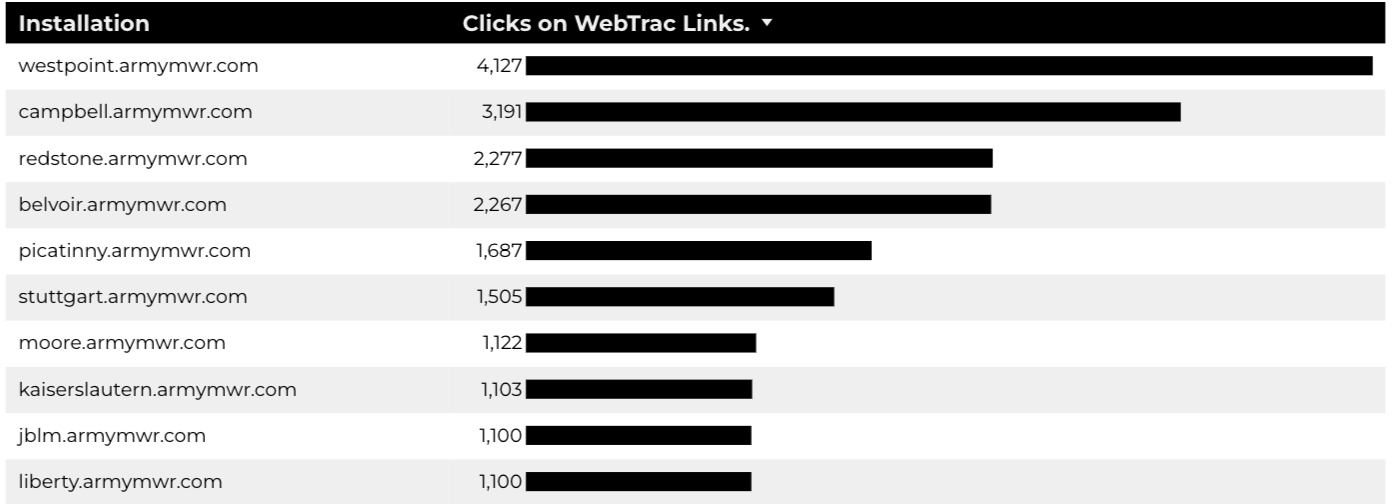 13
Search Insights
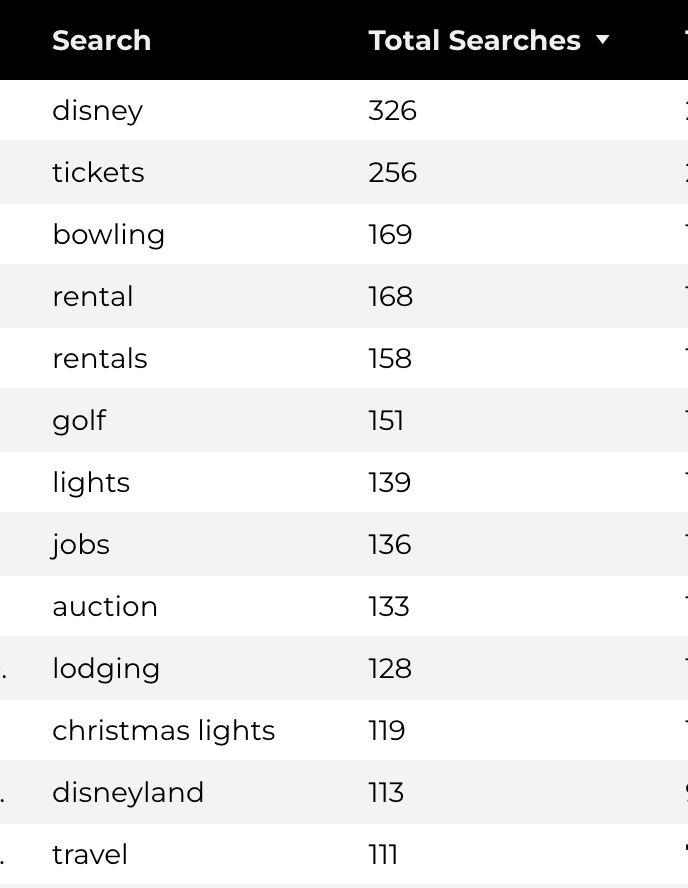 24,382 Total on-site searches on BRD pages to find more information.
14
Search Intent
Search intent is defined as being the underlying purpose behind an online query.
42% of searches were looking for an answer to a specific question or general information.
44% of searches were looking to investigate brands or services and intending to complete an action or purchase.
14% of searches were intending to find a specific program page using the on-site search.
What Are The Top Search Sub-Topics?
The most popular search categories and terms within BRD
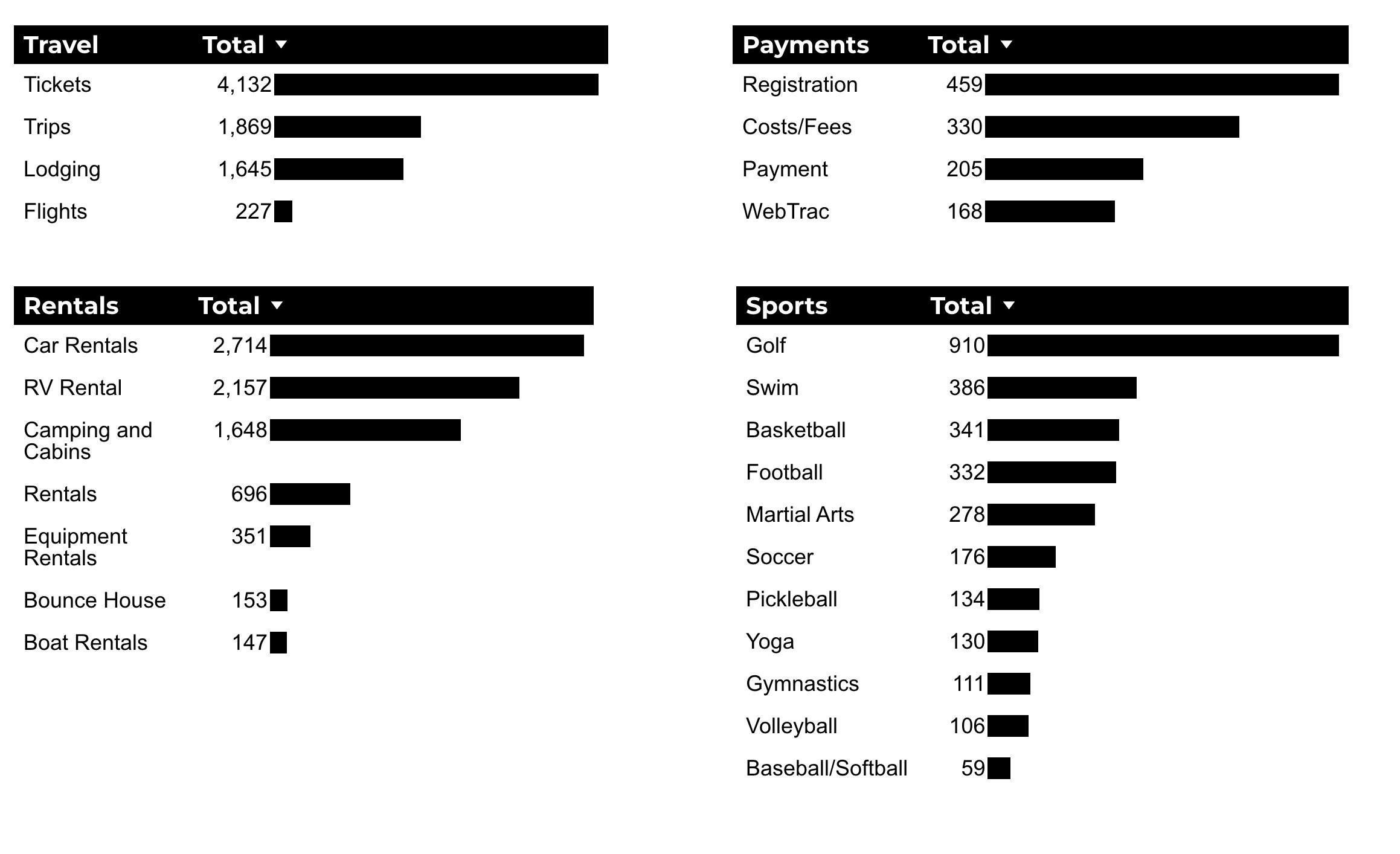 16